Delirium detection in hip fracture care
Alasdair MacLullich 
Professor of Geriatric Medicine, University of Edinburgh
Chair, Scottish Hip Fracture Audit
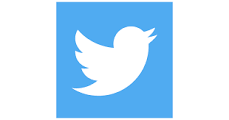 a_maclullich
Mrs PT, an 85 year old lady, is living at home independently. She has some concerns about her memory but generally manages with day to day activities. 

Unfortunately Mrs PT has a fall at home and finds that she can’t get up. She calls an ambulance. In the hospital an X-ray shows a broken hip. 

Her son comes to visit that evening and finds her to be very confused, which is different from her normal self. She is upset and agitated, and can’t concentrate on a normal conversation.

Mrs PT does not believe that she has a broken hip, and she keeps trying to get out of bed so that she can return home. She tells her son that she has been wrongfully arrested and has been locked up in a police station. Mrs PT asks her son to help her escape.

The son and the staff note that Mrs PT is frightened and distressed.
[Speaker Notes: Delirium is very common, and it is likely that most of the audience have come across it – certainly those working in healthcare, and also I think many people have witnessed or even experienced delirium in their personal lives.

To help illustrate this I have summarised a real cases from my own practice here in this hospital

The first involves a lady …]
Background
A brief history of delirium 1
Documented in ancient medical texts (e.g. Hippocrates)
Term “delirium” used in 1st century by Celsus
(Latin: de-lira, to go out of the furrow)
16th – 18th centuries: various names; linked with fever & bad prognosis
E.g. Barrough: mostly deadly, & linked with loss of memory in survivors
19th century: ongoing problems with multiple names
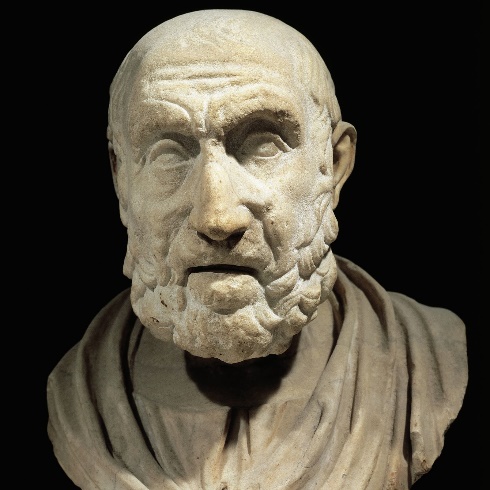 A brief history of delirium 2
20th century: early – “confusion” vs “delirium” in some accounts
Description of diagnostic features, e.g. altered consciousness
Research: Engel & Ramona 1944– EEG in delirium



DSM initially used “acute confusional state”; changed to “delirium” in 1980
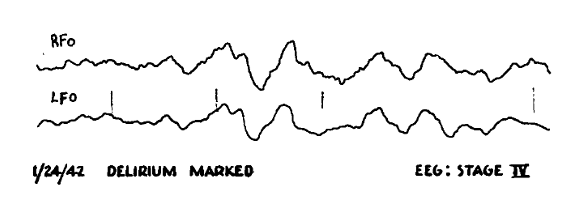 Engel & Romano, 1959
“Not only does the presence of delirium often complicate and render more difficult the treatment of a serious illness, but also it carries the serious possibility of permanent irreversible brain damage.”
“The physician who is greatly concerned to protect the functional integrity of the heart, liver, and kidneys … has not yet learned to have similar regard for the functional integrity of the brain.”
A brief history of delirium 3
Research output  1980s onwards,  from 2005 
85 papers in 1980  2168 in 2023
Detection tools from ~1980s
Delirium prevention studies 1990s
European Delirium Association 2006
NICE guidelines 2010
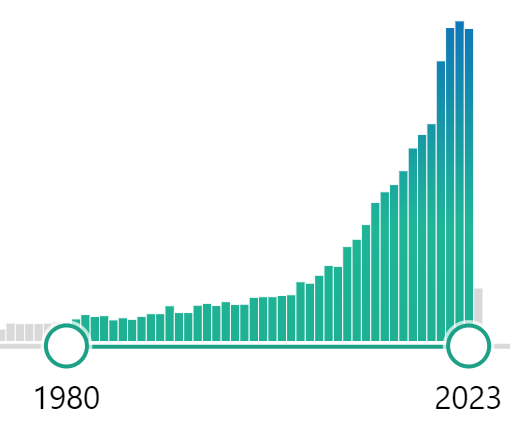 Research papers on delirium
(Pubmed)
Growth in detection rates: UK
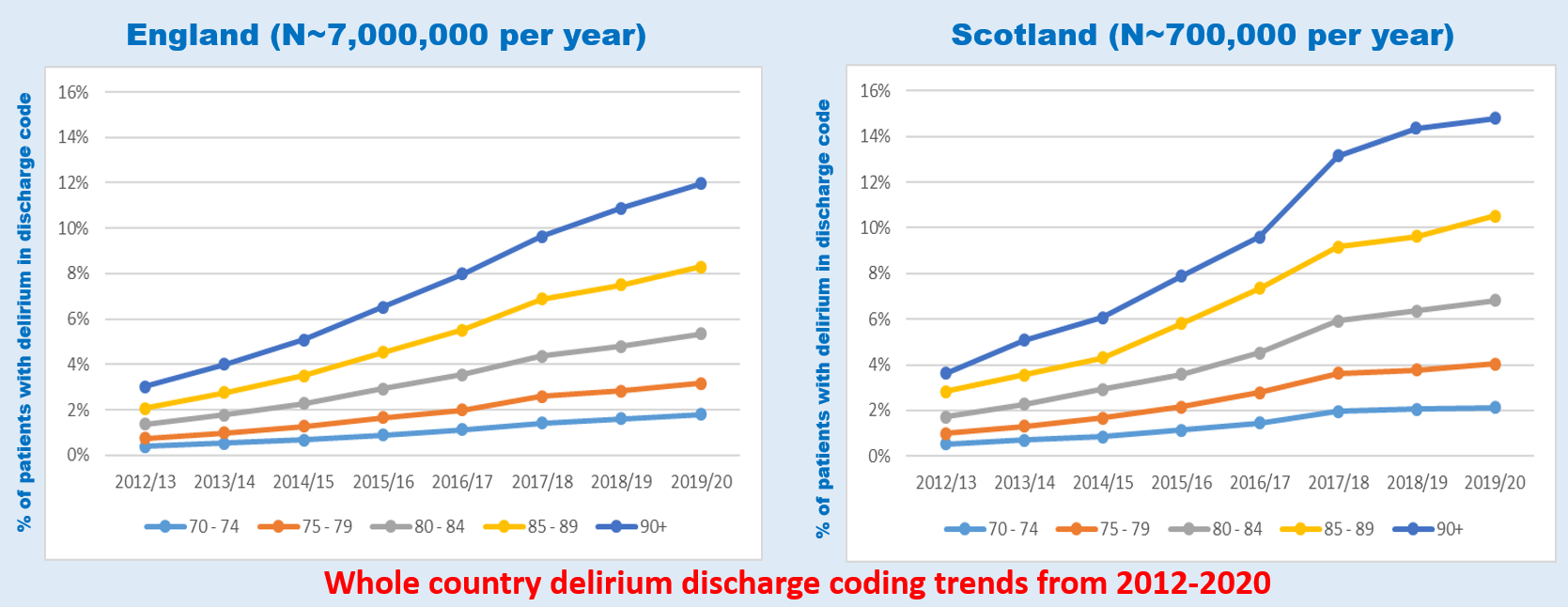 What is delirium?
Working definition of delirium
Rapid (hours, days) deterioration in mental functioning, triggered by: 

acute illness, injury (e.g. hip fracture), side effects of medication, surgery, etc.
“A change in the patient”
How common is delirium in hip fracture?
~20% on admission


~25-50% post-op (depending on study)


Older studies = higher rates


Likely that better care has reduced rates in some systems to ~25-30%
When does delirium present in hip # pts?
Injury
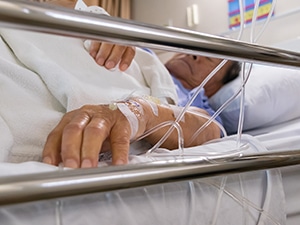 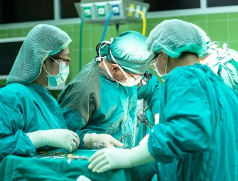 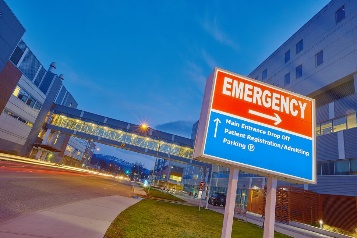 Hospital admission
ED attendance
Operation
Post-operative ward care
70%
+30%
What are the background risk factors for delirium?
Older age


Dementia


Frailty


Sensory impairment


Chronic illness


Previous episodes of delirium
Risk of future dementia
Length of hospital stay
Post-traumatic stress symptoms
New institutionalisation
Mortality
Consequences of delirium
Dehydration
Readmission rates
Aspiration pneumonia
Pressure sores
Poor mobility recovery
Severe distress
Falls
How long does delirium last?
The median duration is 3-5 days


Wide range of durations: some resolves very quickly


Around 20% of patients have prolonged symptoms


Recovery may be partial or in some cases severe symptoms can persist
Delirium versus dementia
Delirium versus dementia
Delirium

Rapid onset (hours, days)
Inattention (hard to focus)
Often resolves in few days
Fluctuates more than dementia
Drowsiness / hyperactivity common
New paranoia & hallucinations in ~30%
Dementia

Slow onset (months, years)
Many do not have significant inattention
Mostly irreversible
Drowsiness uncommon (late stages only)
Why detect delirium?
Reflection
Consider a patient with delirium. 


What differences in care would there be with and without detection?
10 reasons to detect delirium www.deliriumwords.com
Ongoing rehabilitation - modified
Can be presenting feature of life-threatening illness
Prompts assessment for delirium-associated risks such as falls, immobility, dehydration
Prompts search for acute triggers
Communicate the diagnosis to patients and carers
Access to standard delirium treatment pathways
May be a sign of undiagnosed dementia
Prognostic information
Accurate coding: important in future care
To identify & treat distress
Consequences of missed delirium
More distress in patients & carers

More distress in staff

Longer length of stay

Higher risk of falls

Longer duration & severity of delirium (NB  workload)

Slower rehabilitation

Worse pain management

Medicolegal risk:  in cases involving missed delirium
How can we detect delirium?
How can delirium present?
Persistent sleepiness
Strange new ideas, e.g. being poisoned
Hyperactivity
Mixed-up speech
Hallucinations
Altered sleep-wake cycle
Irritability/marked change in mood
Lethargic/quiet/saying little
2 main processes for delirium detection
[A] Proactive assessment for delirium at points of high risk
At presentation (ED), on admission to ward, post-op (at least once, preferably POD1)
[B] Regular monitoring for delirium in inpatients  
‘Think Delirium’ – be vigilant for drowsiness, distress, or any signs of change in behaviour
Some use tools like the Single Question in Delirium (SQiD)
If any suspicion, do a 4AT
Assessment at points of high risk
4AT
Presentation
Ward admission
POD1 (+/- POD2,3)
Inpatient monitoring
NO
Signs of delirium?
MONITOR daily for signs of delirium
4AT
E.g. after POD3
YES
www.the4AT.com
Score range 0-12



0/12      no significant cognitive impairment



1-3/12      cognitive impairment



4/12 or more      delirium
Alertness
AMT4
4AT
Attention
Acute change / fluctuation
Item 1: Alertness
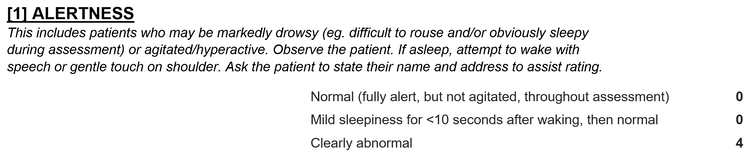 Item 2: AMT4
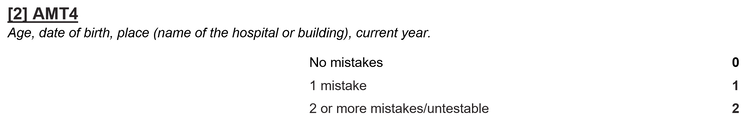 Item 3: Months Backward
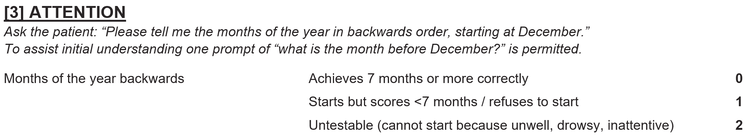 All patients can be scored with the 4AT



No ‘unable to assess’ (UTA) results
Item 4: Acute change or fluctuating course
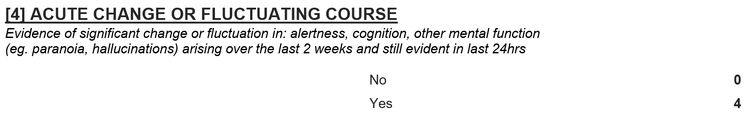 Sources of info:

You
Family
Casenotes
GP letter
The patient
Example questions to patients: 

“Are you concerned about anything going on here?”

“Do you feel frightened by anything or anyone?”

“Have you been seeing or hearing anything unusual?”
New 4AT app
Standalone app (like CFS app)
Free, no registration
Android + iOS
Search “4AT delirium”
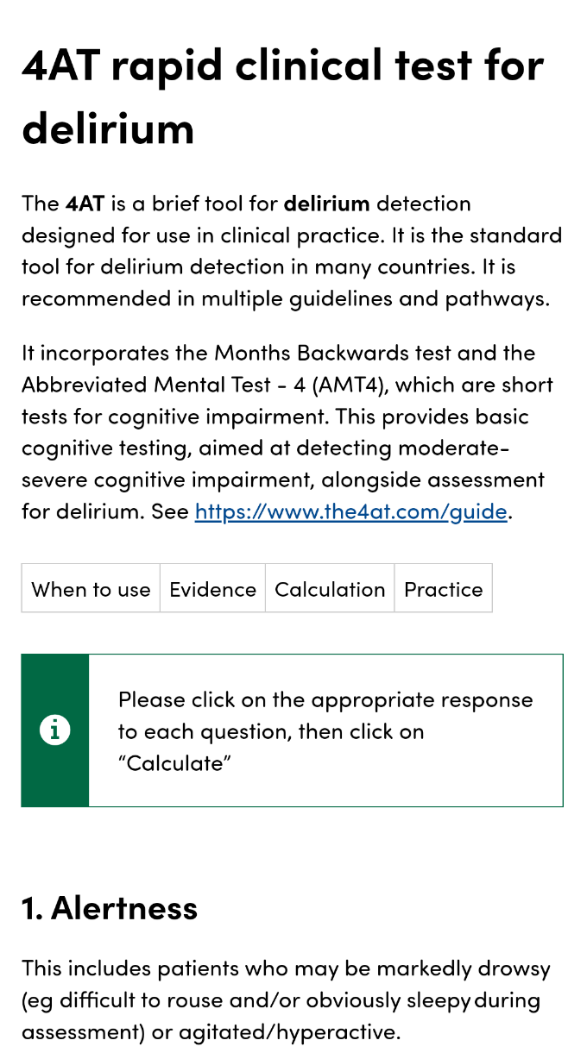 Single Question in Delirium (SQiD)


“Is your patient more confused or drowsy than normal?”
SQiD e.g. daily is useful

But main point is that rapid CHANGE in mental function often = delirium
How can we assess for recovery?
Delirium recovery: practice points
First step is detection, using the word ‘delirium’
Then include plan for reassessments
Monitor specific features, e.g. 
‘patient still drowsy’ / ‘patient now more awake’
‘patient still distressed & hallucinating’ / ‘less distressed. Denies hallucinations’
Document resolution or persistence in transfers of care
4AT provides a useful tool to assist in tracking recovery
Treatment
Identify & treat causes 
Optimise conditions for brain recovery
Initial check for acute, life-threatening causes
Detect & treat distress
Consider dementia
Consider follow-up
Delirium 8
Prevent complications
Communicate with patient & carers
Rehabilitation during delirium
Monitor 
for recovery
Common causes of delirium in hip fracture
Fracture, operation
Infection (UTI, chest, skin, wound, etc.)
Dehydration / acute kidney injury
Constipation
Anaemia
Drug changes (starting or stopping)
Injuries 
Psychological stress (isolation, immobility, uncertainty)

? Intraop factors (depth of anaesthesia, hypotension)
Detect & treat distress
Then address remediable causes

Also specifically treat distress: 
	Reassurance
	Family involvement
	One-to-one nursing
	Drugs only if necessary
Find out why:
	Pain (very common)
	Urinary retention (very common)
	Constipation	
	Dehydration
	Fear, anxiety
	Psychosis
Speaking therapeutically to a person with delirium
Multiple accounts from people with delirium: 
	
	Wide range in the way staff speak to them

	Unhelpful: silence, no info, speaking about them with others, no introduction, doing things like taking blood without explaining

	Helpful: friendly, warm, encouraging, reassuring, introducing self, providing clear explanations, explaining what is going on

	“You can’t be too orientated.”

	“That porter was so kind that if I won the lottery I would give him my winnings.”
What is the role of drugs in delirium treatment?
No evidence of overall delirium treatment effect, so … 
No prescription just for delirium diagnosis

If severe distress/danger - no evidence, but expert consensus:
Consider single doses or 1-2 days of risperidone, haloperidol, etc. Low doses!
Benzos 2nd line or alcohol etc., if antipsychotics contraindicated
Conclusions and resources
Conclusions
Delirium = a complex challenge
Good care starts with detection
4AT on admission (pre-op) & post-op will detect most delirium
Be vigilant re delirium arising later in the patient stay
Treatment involves multiple areas: causes, Rx of distress, etc.
World Delirium Awareness Day 2024 

Wed March 13

www.deliriumday.com 


Twitter – follow:
@iDelirium_Aware
Delirium societies: conferences
American Delirium Society
Sacramento, June 2024

European Delirium Association 
The Hague, November 2024

Australasian Delirium Association
Cairns, July 2025
Fragility Fracture Network

Istanbul
10-12 October 2024

https://fragilityfracturenetwork.org/
World Delirium Guideline

Supported by EDA, ADS, EDA

Due 2025/2026